Developer Community
How code.vt.edu connects us
April 9, 2018 @ Spring DCSS
Marvin Addison, Middleware / Mike Irwin, Admin & Planning
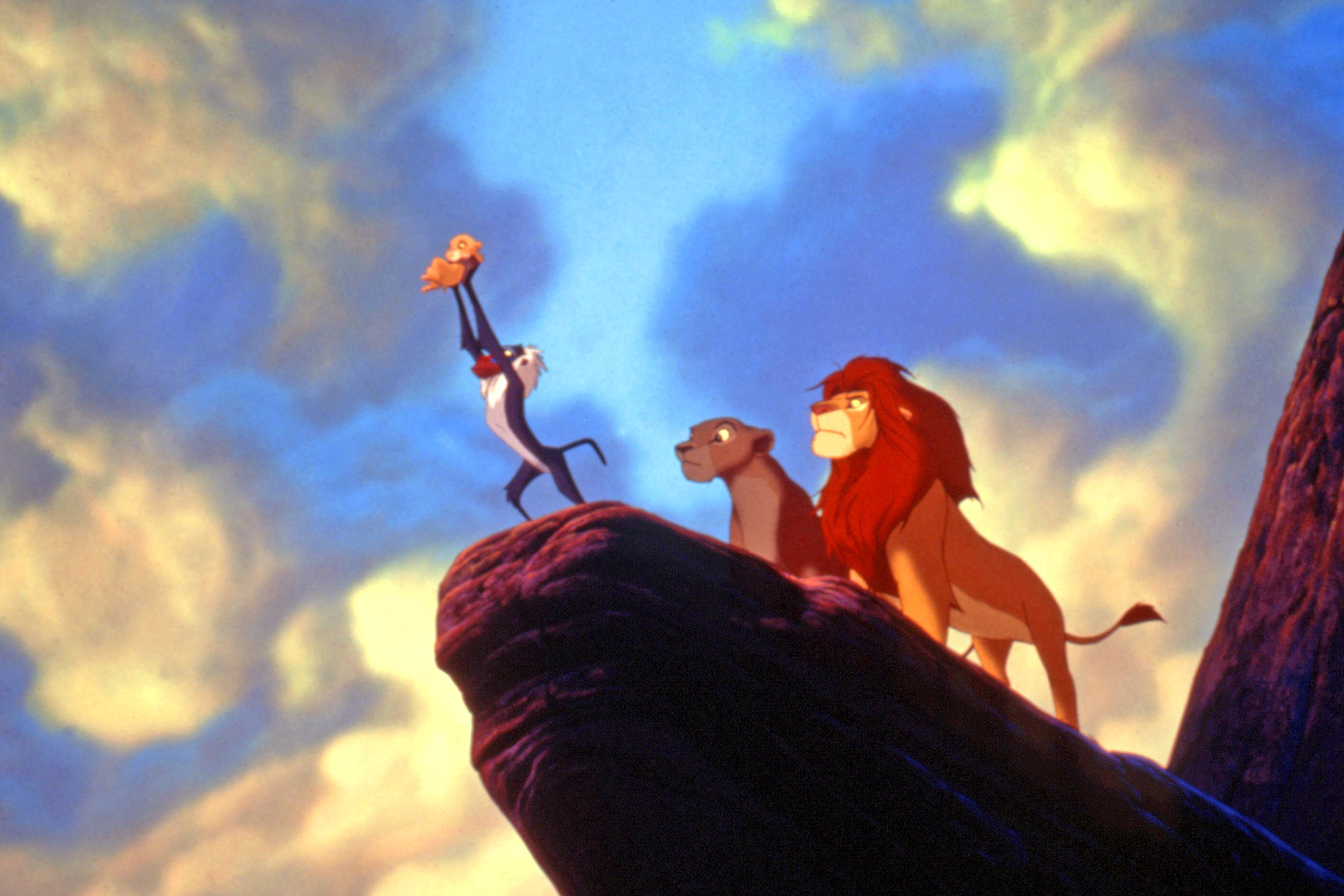 VT Code Hosting AKA code.vt.edu
Typical bullet points for GitLab:
Version control
Documentation (wikis/sites via GitLab Pages)
Issue tracking
Powerful code review capabilities
Continuous integration/continuous deployment (CI/CD)
[Speaker Notes: This is just a warm up slide to get the audience engaged in the broad topic: leveraging GitLab capabilities for maximum effect. Our slant is that getting the most out of it requires a community and produces a bigger, better community.]
No Empty Promises, No Silver Bullets
GitLab itself is none of these:
Revolutionary
Transformative
Game-changing
The solution to all your problems
You ought to be skeptical about any technology that makes promises of this kind.
[Speaker Notes: This is just to reassure skeptics that we’re not claiming GitLab is some magic solution.]
Sunlight: Good for Code Too
When code has enterprise visibility, a number of new benefits are possible:
University-scale collaboration (ad-hoc)
University-scale code reuse
University-scale code review
University-scale security analysis and defect detection
Mitigate risks (business continuity/code quality/security)
[Speaker Notes: Paint a vision of what we could accomplish with buy-in at enterprise scope. Also, speak to risks: single greatest risk to IT service delivery is arguably lone developers working in isolation.]
Transformative with Your Help
Enterprise-scale code visibility isn’t something we can do by fiat. We need your help:
Internal project visibility (all logged-in users can see)
Willingness to review code outside your team/org
Willingness to contribute code outside your team/org
Curiosity
Sense of community
[Speaker Notes: Enroll the community in the vision.]
CodeMatch
New app being developed to help facilitate collaboration
Have an expertise? Share it!
Need some help? Request it!
DevCom driven - anyone can contribute!
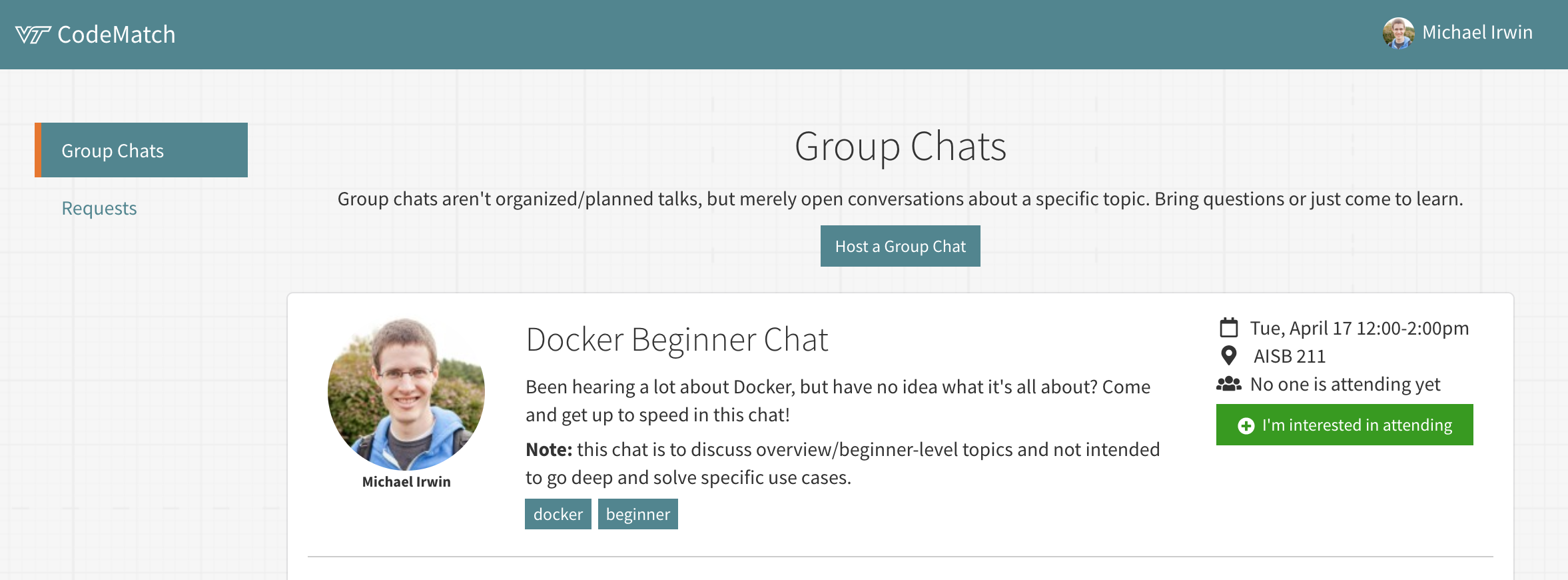 CodeMatch Roadmap
Be notified of updates/upcoming events via Slack
No more need to check-in on the website
Follow just a specific tag
Integrate with bug tracking systems
Add a label requesting help and adds it to CodeMatch automatically
Auto-suggest people who can help
Open All the Things
For Code Match to work, repositories MUST be as open and accessible as possible. Process:
Audit codebase for adherence to best practices
Choose internal scope for project accessibility level
Use access controls to toggle GitLab feature accessibility
Call to Action
Join the DevCom community!
Join #devcom channel in VT Slack
Join the devcom-g Google Group
We will add you to the devcom GitLab group
Bonus points for folks willing to review code
Attend first event with FREE LUNCH at 12:15 on April 20 in CRC - “Testing in a Containerized World”
[Speaker Notes: If we recruit at a handful of new folks to DevCom, it will be worth our time.]